ARRAY MULTI DIMENSI
TM10
ALGORITMA DAN PEMROGRAMAN
ARRAY MULTI DIMENSI
Suatu “array-of-arrays” disebut juga “array multi-dimensional”.
Array itu sendiri adalah item dari suatu tipe data-> Jadi, elemen array dapat menjadi array lainnya.
Tiap elemen suatu array seperti item tunggal dari suatu tipe data.
Array multidimensi biasanya digunakan untuk membuat matriks.
Page 2
Page 3
Page 4
JENIS DIMENSI
Array 2 dimensi



Array 3 dimensi
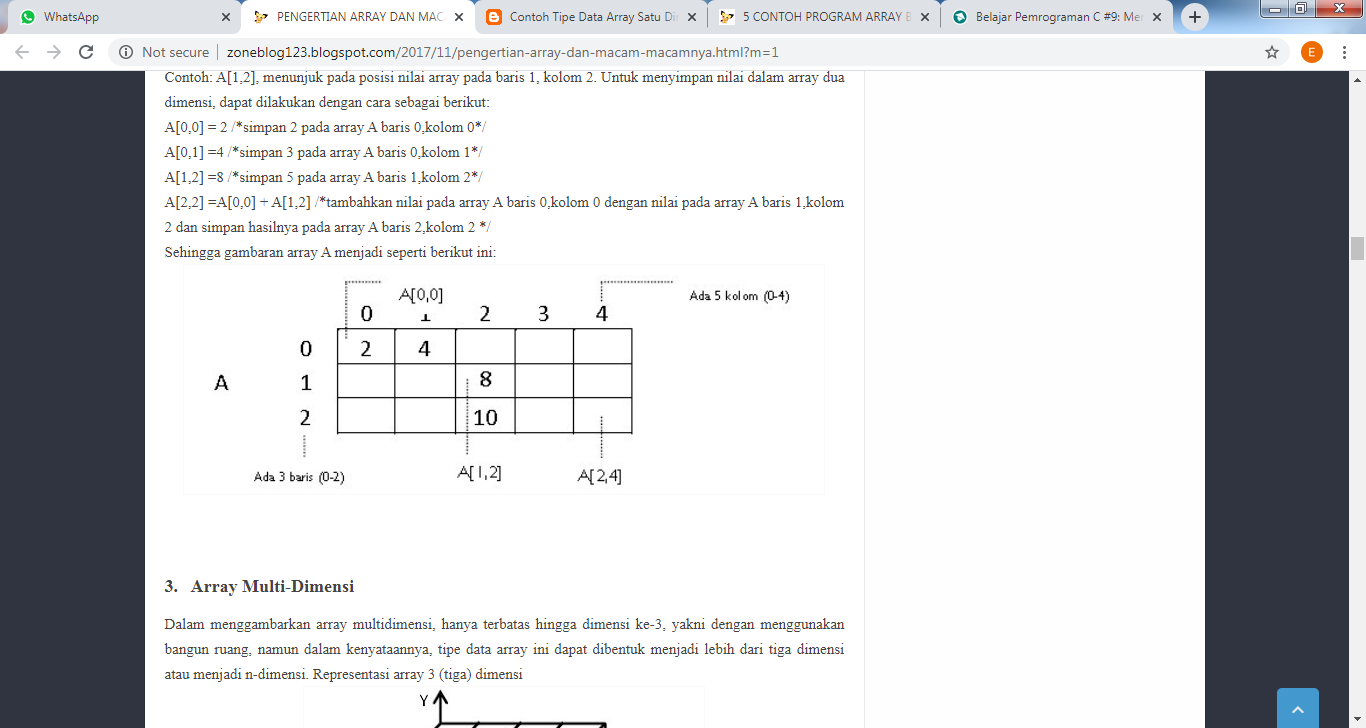 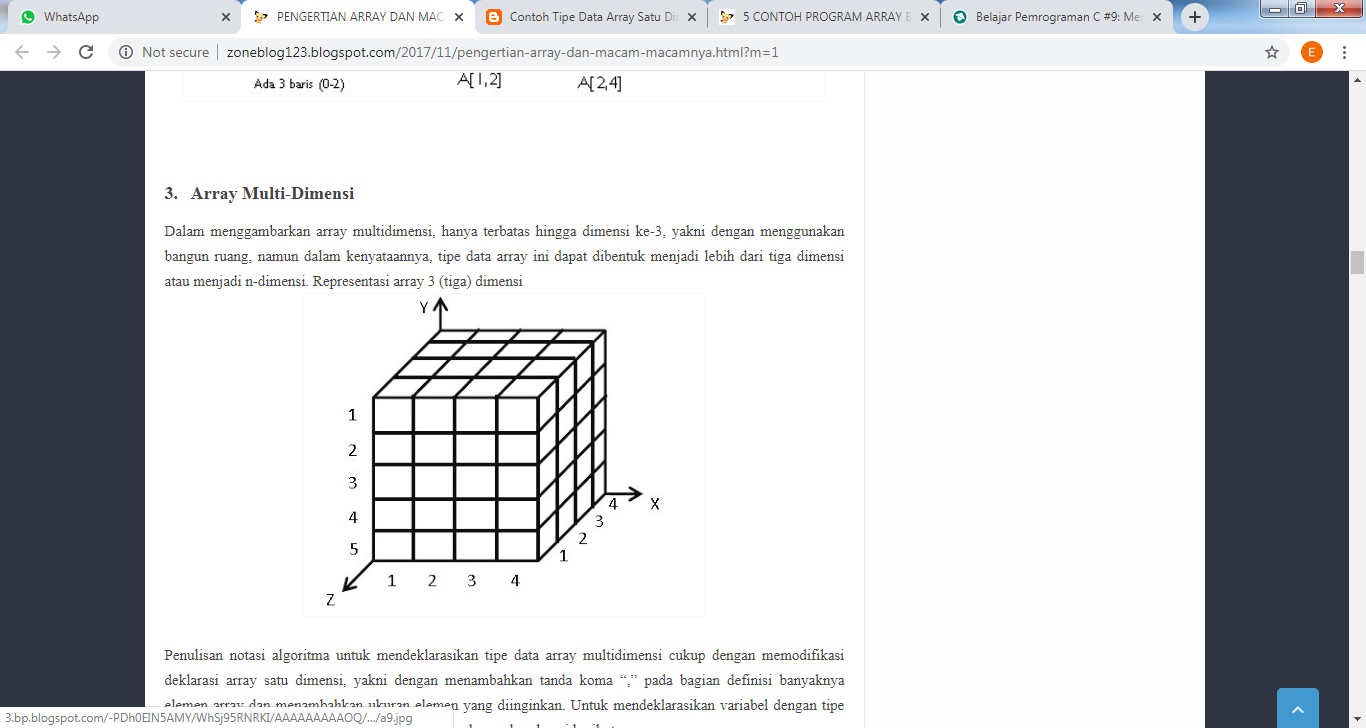 Page 1
DEKLARASI ARRAY MULTI DIMENSI
tipe_data nama_var_array [uk 1][uk 2][uk N];

tipe_data : menyatakan jenis tipe data elemen (int, char, float, dll)
nama_var_array : menyatakan nama variabel array yang dipakai.
[ ][ ] : menunjukkan dimensi array.
Contoh Array 2 dimensi : int nilai[3][5];
Contoh Array 3 dimensi : int nilai[3][5][4];
dst....
INISIALISASI ARRAY MULTI DIMENSI
Memberikan nilai awal array multidimensi pada saat didefinisikan.
Contoh : 

int nilai[4][3] = {{7,8,9}, {3,4,7}, {7,4,9}, {5,9,4}};


Memesan tempat di memori komputer sebanyak 5 tempat yang masing-masing terisi 3 tempat
Semua elemennya bertipe data integer
Index Baris 
 ke- 1
Index Baris 
 ke- 0
Index Baris 
 ke- 2
Index Baris 
 ke- 3
Index 
Kolom
 ke- 1
Index 
Kolom
 ke- 2
Index 
Kolom
 ke- 3
PENGAKSESAN ARRAY MULTI DIMENSI
Pengaksesan elemen array dapat dilakukan berurutan atau acak berdasarkan indeks tertentu secara langsung.
nama_var_array [indeks1][indeks2];

Contoh : nilai[1][2];
Hasilnya adalah 1
Kolom
Index     0            1             2
0

1

2
Baris
Penulisan Coding Bahasa C 
ARRAY MULTIDIMENSI
#include <stdio.h> 
void main(){ 
int matriks[3][3] = { {1, 3, 5}, {5, 3, 1}, {6, 2, 3} }; 
printf("Isi Data pada indeks ke-(1,0): %i\n", matriks[1][0]); 
}

Output :
Isi Data pada indeks ke-(1,0): 5
Pseudocode ARRAY MULTI DIMENSI
Output Array Multidimensi
Input Array Multidimensi
Deklarasi arrnilai : array [ 1...3 , 1...3] of integer i,j  : integer  
Begin
int nilai[3][3];
 int i,j;
  for ( i=0; i < 3; i++ )
  for ( j=0; j < 3; j++ )
   output nilai[i][j];
end
Deklarasi arrnilai : array [ 1...3 , 1...3] of integer i,j  : integer  
Begin
int nilai[3][3];
  int i,j;
  for ( i=0; i < 3; i++ )
  for ( j=0; j < 3; j++ )
   input nilai[i][j];
end
CODING OUTPUT ARRAY MULTI DIMENSI
#include <stdio.h> 

int main(){
int i,j;
int bilangan[2][3];
bilangan[0][0] = 100;
bilangan[0][1] = 101;
bilangan[0][2] = 102;
bilangan[1][0] = 110;
bilangan[1][1] = 111;
bilangan[1][2] = 112;
/* menampilkan hasil berbentuk matriks */ 
for (i=0;i<2;i++){ 
for(j=0;j<3;j++){ 
printf ("%i ",bilangan[i][j]); 
} 
printf("\n");
} 
return 0; 
}
#include <stdio.h> 

int main(){
int i,j;
int bilangan[2][3]= {{100, 101,102}, {110,111,112}};

/* menampilkan hasil berbentuk matriks */ 
for (i=0;i<2;i++){ 
for(j=0;j<3;j++){ 
printf ("%i ",bilangan[i][j]); 
} 
printf("\n");
} 
return 0; 
}
ATAU
CODING INPUT ARRAY MULTI DIMENSI
#include <stdio.h> 
int main (){
int i,j,baris,kolom; 
printf ("masukan baris : "); //user diminta memasukan banyak baris 
scanf ("%i",&baris); printf ("masukan kolom : "); //user diminta memasukan banyak kolom 
scanf ("%i",&kolom); 
int m[baris][kolom]; 
printf ("masukkan angka ke dalam matriks : \n"); 
/* pemasukan angka ke dalam matriks oleh user menggunakan perulangan */
for (i=0;i<baris;i++){ 
for(j=0;j<kolom;j++){ 
printf ("baris %i kolom %i: ",i+1,j+1); 
scanf ("%i",&m[i][j]); } } 
/* menampilkan hasil masukan user berbentuk matriks */ 
for (i=0;i<baris;i++){ 
for(j=0;j<kolom;j++){ 
printf ("%i ",m[i][j]); 
} 
print (“\n“);
} 
return 0; 
}
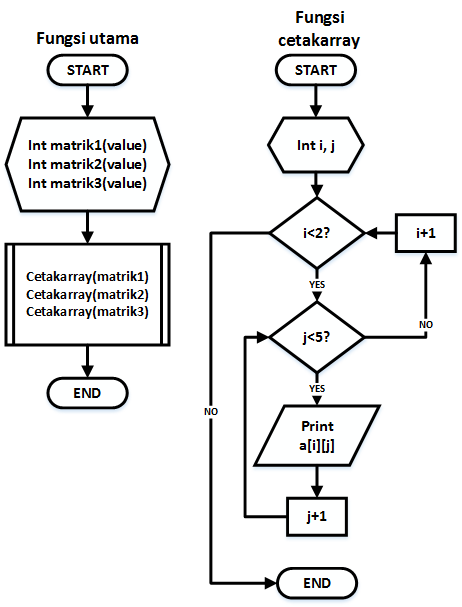 Flowchart 
ARRAY 
MULTI 
DIMENSI
int a[2][1]=
{{100}, {110}}
Int i=0,j
1
CONTOH Pseudocode ARRAY MULTI DIMENSI
Contoh, membuat program sederhana untuk menyimpan kontak yang berisi kuota dan harga
Algoritma Harga_Kuota_Internet;Deklarasi      arrkuota : array [ 1...4 , 1...2] of string      x,y         : integerBegin      FOR ( x = 0; x <4; x++)         FOR ( y = 0; y < 2; y++)            IF y = 0 then
                output "masukan kuota "
                input  (kuota)
                arrkuota [x,y] = kuota
            else
                ouput "masukan harga "
                input (harga)
                arrkuota [x,y] = harga
           END IF
       END FOR
     END FOR
      FOR ( x = 0; x <4; x++)         FOR ( y = 0; y <2; y++)             output (arrkuota [x] )         END FOR     END FOR
END
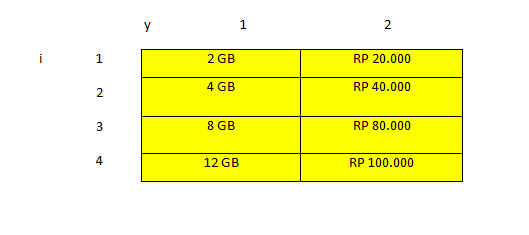 0                         1
x
0
1
2
3
TUGAS
BUATLAH 1 CONTOH KASUS ARRAY 1 DIMENSI CODING/FLOWCHART/PSEUDOCODE (PILIH SALAH SATU)

DARI CONTOH ARRAY 2 DIMENSI



BUATLAH OUTPUT CODING-NYA
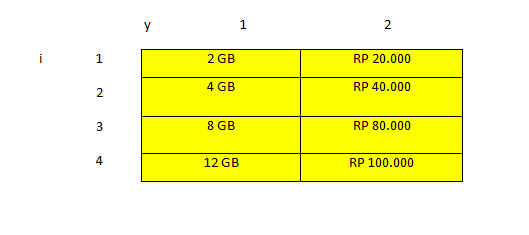 x
x
0                         1
0
1
2
3